Recommendations from the Research Report: Lambeth Headteachers Response and Initiatives
Andrea Parker,
Headteacher Bonneville Primary School 
Chair of Black Caribbean Pupil Achievement Working Group
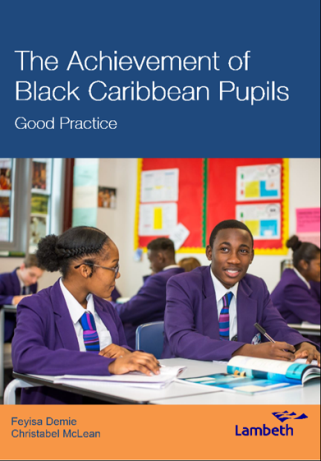 The Working GroupSet up through the Lambeth Schools Partnership
1 Church School
2 Community Primary schools
1 Through Secondary School
1 Secondary School

All with significant BCRB communities
Best practice
Headteachers’ excellent leadership on diversity and equality issues 
Effective teaching and learning 
Use of a relevant inclusive curriculum 
Parental engagement 
Link with the community 
The work of learning mentors in supporting Black Caribbean families 
Church and community support and guidance 
A clear stand on racism 
Diversity in the school workforce 
Celebration of cultural diversity 
Effective use of pupil voice
Lambeth’s Response
Raising the Achievement of Black Caribbean Children
Early intervention

Reducing exclusions

Raising the game
Actions that lead to striking impact!
Early Intervention
BCRB achievement is on schools leadership agenda and has a place on the leadership team.
Identifying the right staff. 
Embedded consistent approaches to parental engagement.
Actions that lead to striking impact!
Reducing Exclusions
School to school collaborative approaches
Strong relationships and inspiring teachers
An inclusive approach
Community
Challenging head on, low expectations and low aspirations
Actions that lead to striking impact!
Raising the Game
Setting high expectations whilst planning and resourcing to ensure they are met.
Robust monitoring and tracking routines.
An engaging curriculum and learning journey where pupils have opportunities to see themselves.
The plan
3 initiatives
Bid for funding
Trial and review initiatives
Roll out initiatives within Lambeth schools to maximise impact